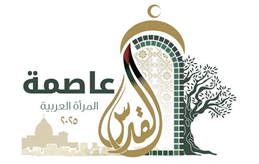 الجهاز المركزي للإحصاء الفلسطيني
ورشة العمل الإقليمية حول التوصيات المحدثة في أدلة إحصاءات التجارة الدولية
 IMTS 2026 وMSITS 2026
ربط إحصاءات الأعمال والتجارة في السلع
TEC
حسام خليفة
14-16 ابريل 2025 
مسقط، عُمان
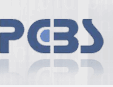 المحتويات
فوائد الربط بين التجارة واحصاءات الأعمال
توصيات أدلة العمل
النسخة الأخيرة من دليل ربط إحصاءات الأعمال والتجارة
الفصل الرابع من دليل ربط إحصاءات الأعمال والتجارة في السلع
الفكرة/ أهمية الربط
التحديات المتوقعة
النظرة المستقبلية
تجارب وممارسات دولية
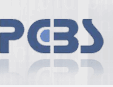 ربط إحصاءات التجارة والأعمال
Linking business with trade
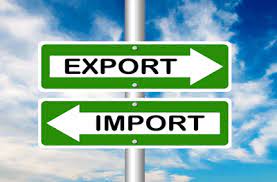 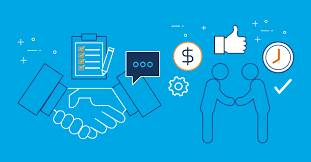 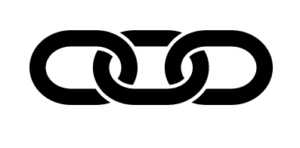 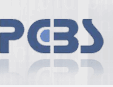 فوائد الربط بين التجارة واحصاءات الأعمال
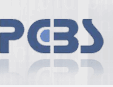 توصية رقم 60 في IMTS2010
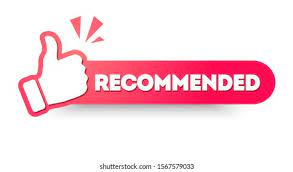 تشجع على
الربط بين الأعمال التجارية وإحصاءات التجارة: يتم دمج سجل التجارة مع سجل الأعمال وتتخذ الخطوات لإيجاد نظام متكامل للإحصاءات الاقتصادية اللازمة لتجميع البيانات وتحليلها
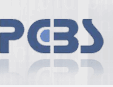 نتائج أعمال فريق عمل إحصاءات التجارة الدولية/ UNSD
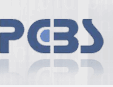 HIBTS
(STEC): Services Trade by Enterprise Characteristics
(TEC):Trade by Enterprise Characteristics
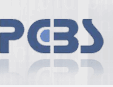 CHAPTER 4. LINKING BUSINESS AND TRADE STATISTICS
الفصل الرابع من دليل ربط الأعمال والتجارة
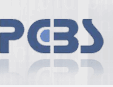 متطلبات إنتاج TEC, STEC
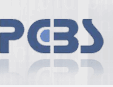 مصادر البيانات الموصى بها
الجمارك بالنسبة للسلع
المسوح بالنسبة للخدمات أو نظام الإبلاغ عن المعاملات الدولية (ITRS)
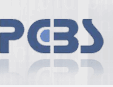 لأغراض إحصاءات الأعمال، أهم المصادر
سجل الأعمال الإحصائي ( SBR)
إحصاءات الأعمال الهيكلية (SBS)
يضاف إليها مصادر تكميلية أخرى منها: سجلات ضريبة القيمة المضافة. في البلدان التي لا يزال فيها سجل الأعمال الإحصائية الهيكلية غير مكتمل.
مكتب الإحصاء الوطني إلى البيانات الإدارية محدودًا.
يُوصى أيضاً بالاستعانة بمصادر بيانات بديلة مثل غرف التجارة والبلديات والقطاع الخاص.
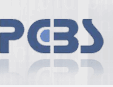 هيكل الفئات المستهدفة للتجارة حسب خصائص المؤسسة (TEC)
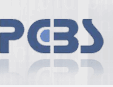 حالات خاصة
إذا لم تكن الدولة تمتلك مُعرِّفات وطنية فريدة عبر مختلف البيانات الإدارية حتى الآن، يُمكن للمُجمِّعين مناقشة خبراء السجل التجاري المُوحَّد (SBR) فيما إذا كانت مُعرِّفات الوحدات القانونية المُستخدمة في تحديث السجل التجاري المُوحَّد هي نفسها المُعرِّفات المُستخدمة في السجل التجاري. 
وإذا حافظ السجل التجاري المُوحَّد (SBR) على العلاقة بين نوعي المُعرِّفات، يُمكن للمُجمِّعين الاستفادة من هذه المعلومات لربط البيانات عبر السجل التجاري والسجل التجاري المُوحَّد.
كيف يكون ذلك؟
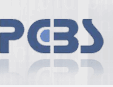 العلاقة بين سجل الأعمال الإحصائي والسجل التجاري
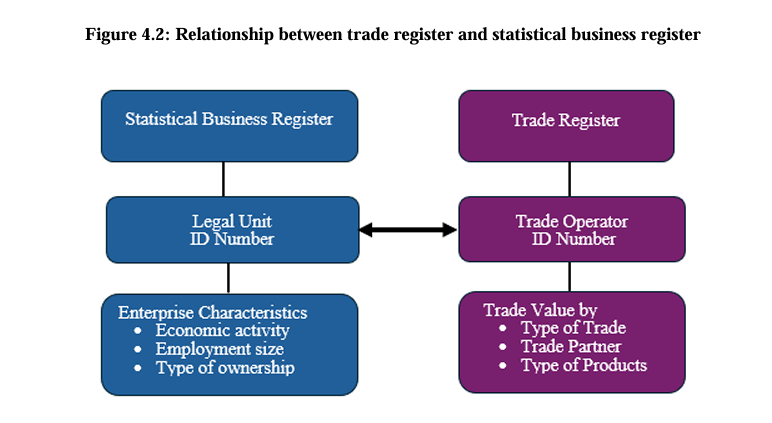 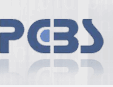 كيف تتم عملية الربط بناء على ما سبق؟
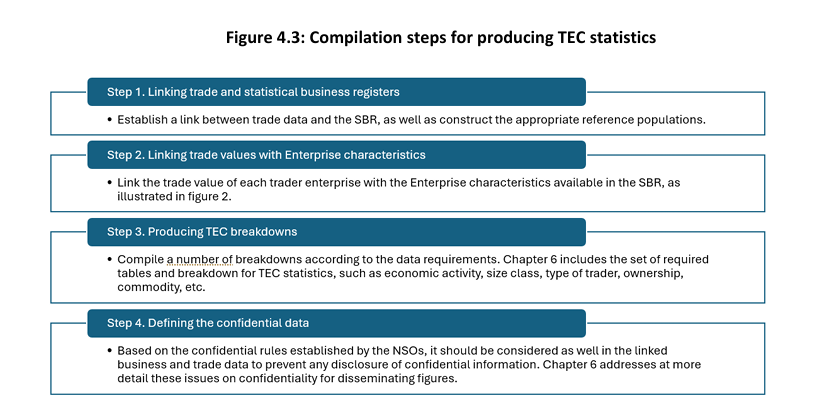 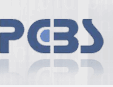 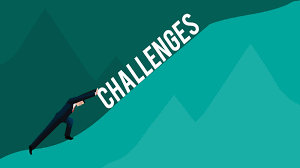 أبرز التحديات
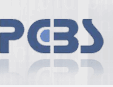 أبرز المؤشرات
TEC
شكرا لحسن الاستماع،،،
husamkh@pcbs.gov.ps